Jan Paweł II  pielgrzymem świata
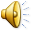 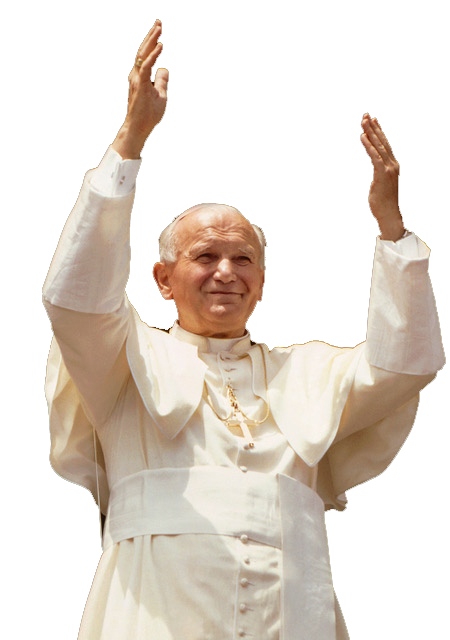 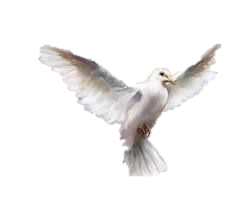 Jan Paweł II odbył 104 podróże       zagraniczne, odwiedzając ponad 130 państw i ok.900 miejscowości. 
Niektóre miejsca odwiedził kilkakrotnie.
 Poza Włochami papież spędził 588 dni. 
Oprócz pielgrzymek zagranicznych odbył 145 podróży po Włoszech.
Podróże apostolskie papieża Jana Pawła II były jednym z podstawowych elementów Jego pontyfikatu.
Gdziekolwiek pielgrzymował stawał się obywatelem tego miejsca.
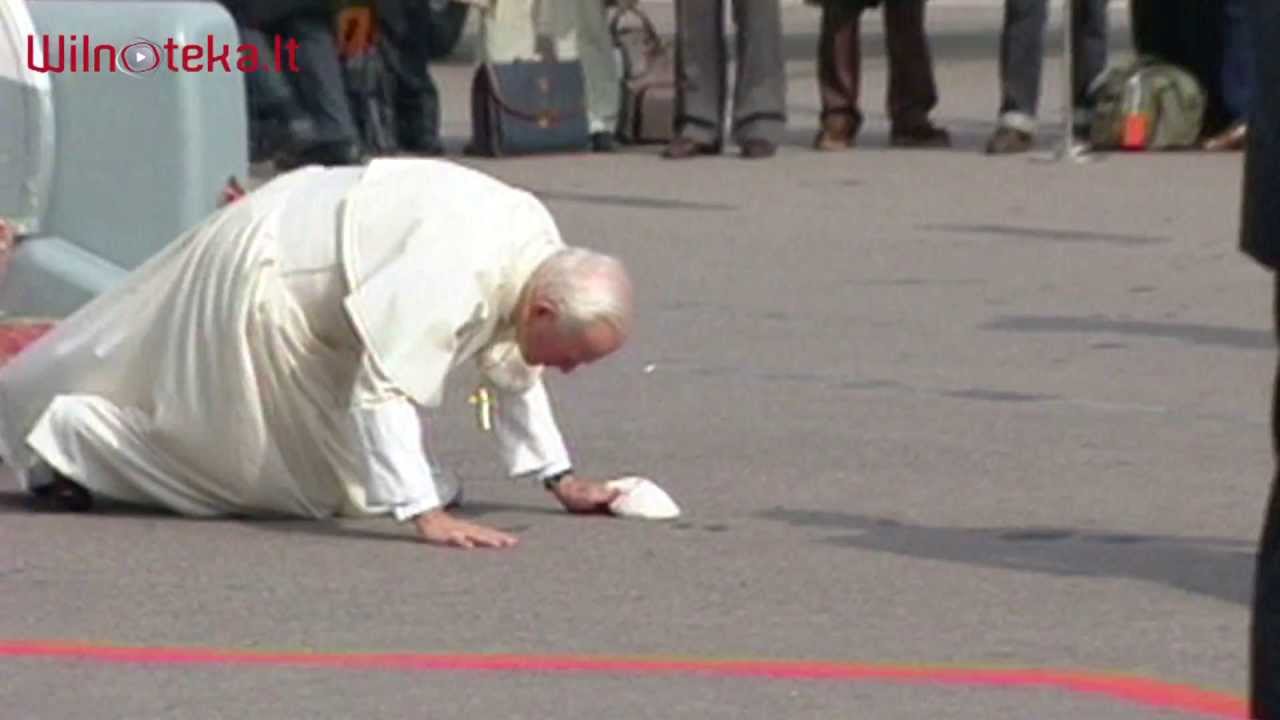 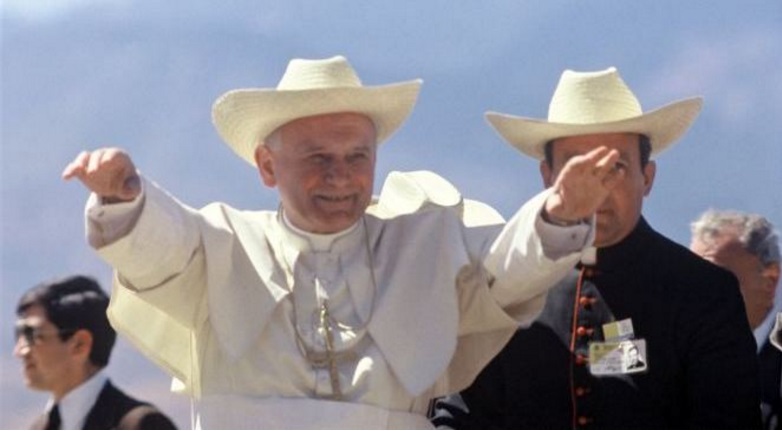 I pielgrzymka do Polski
Jan Paweł II wypowiedział te słowa podczas I pielgrzymki do ojczyzny w 1979 roku.
„Niech zstąpi Duch Twój i odnowi oblicze ziemi. Tej ziemi”
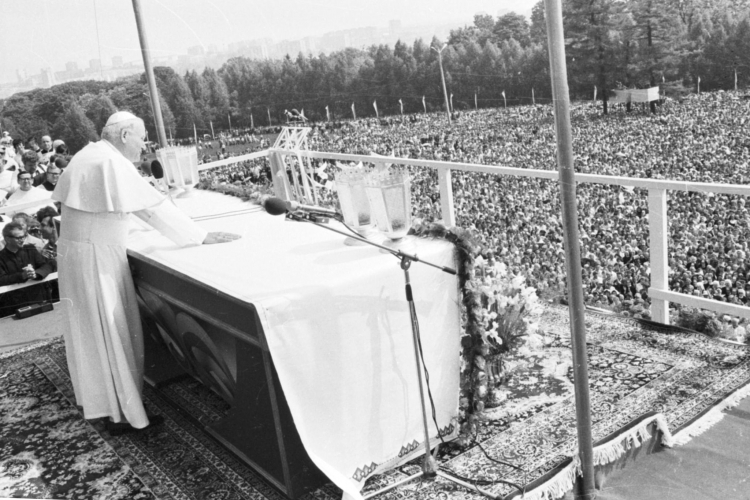 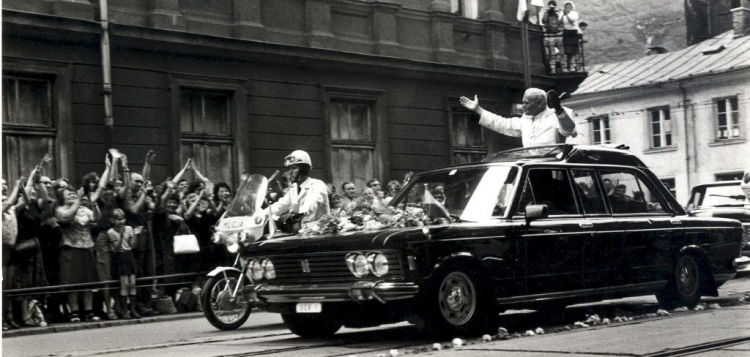 Papież wykorzystywał każdą sposobność do kontaktu z ludźmi. Wszędzie witały go tłumy
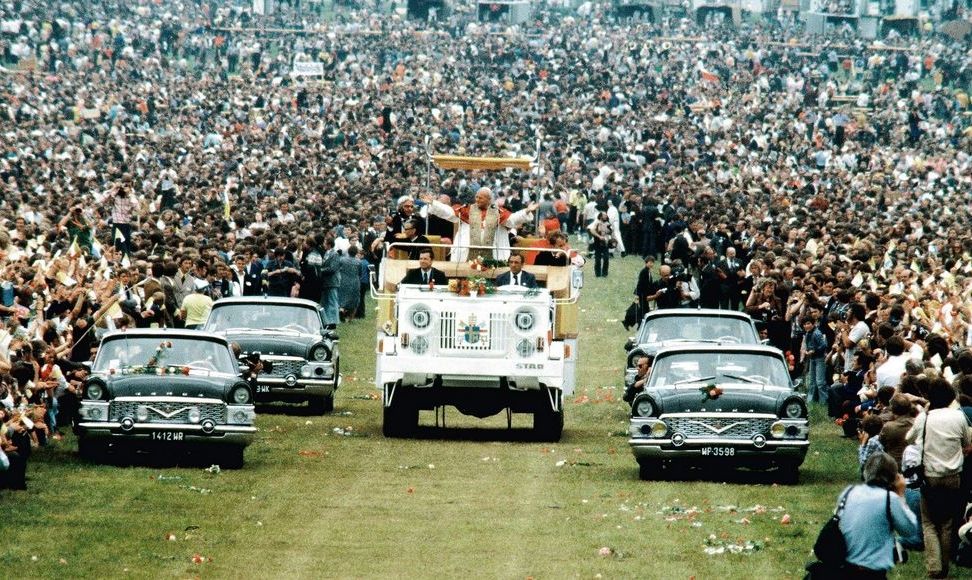 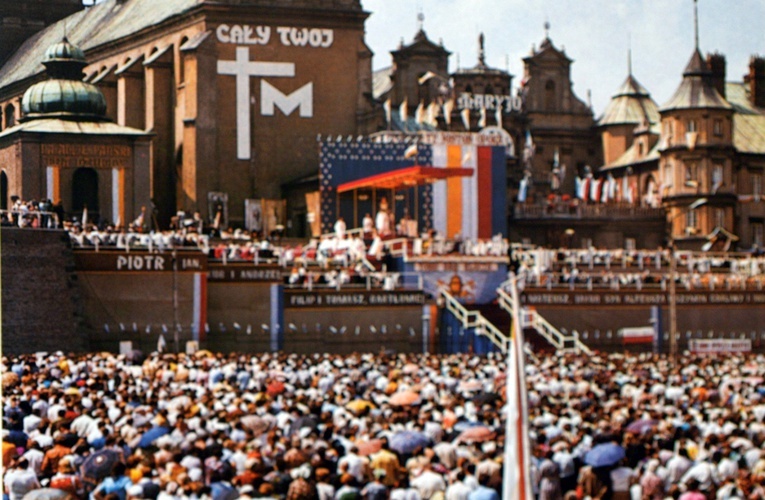 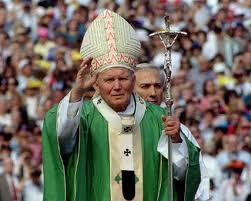 W czasie VII pielgrzymki  do PolskiOjciec Święty odwiedził Bydgoszcz  7 czerwca 1999 roku.
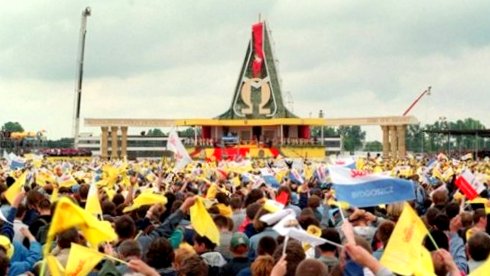 Specjalne miejsce w pielgrzymowaniu Ojca Świętego zajmowała młodzież całego świata
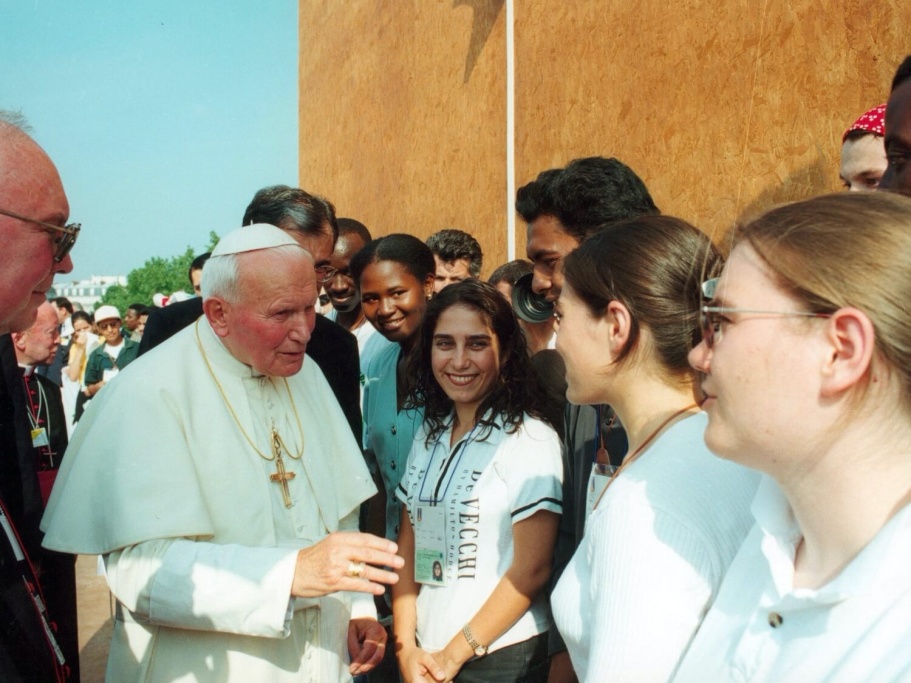 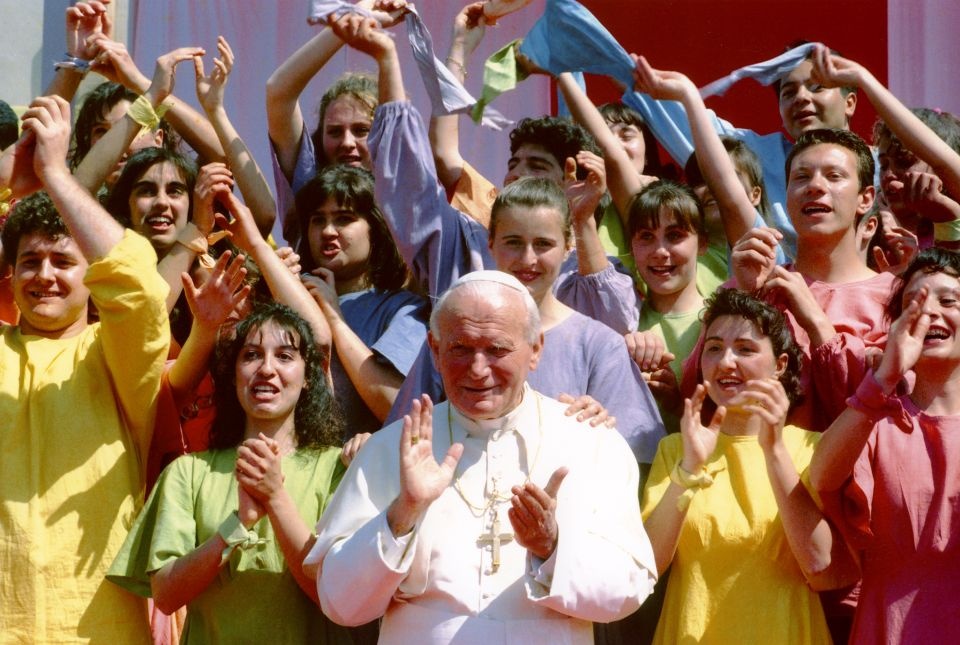 „Wy jesteście nadzieją Kościoła i świata, wy jesteście moją nadzieją”
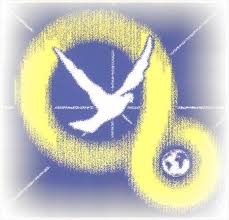 Światowe Dni Młodzieży w Częstochowie – 1991 rok
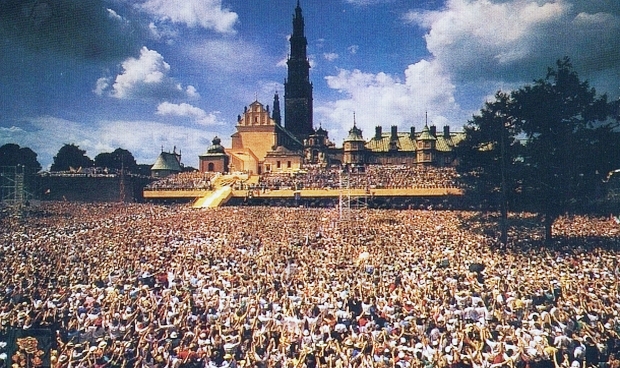 Św. Jan Paweł II starał się przybliżyć młodzież do Boga, 
Wiedział, że to od ludzi młodych zależy przyszłość całego świata.
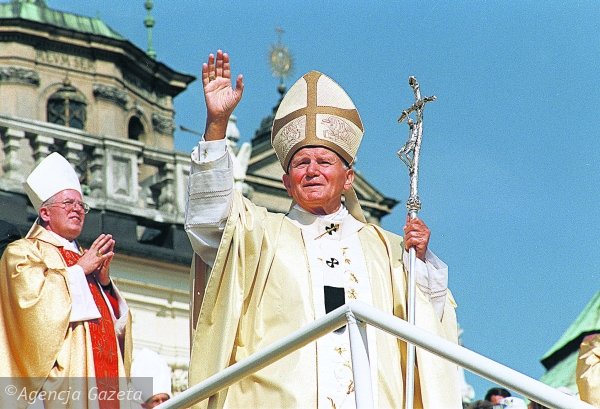 Ojciec Święty w Meksyku
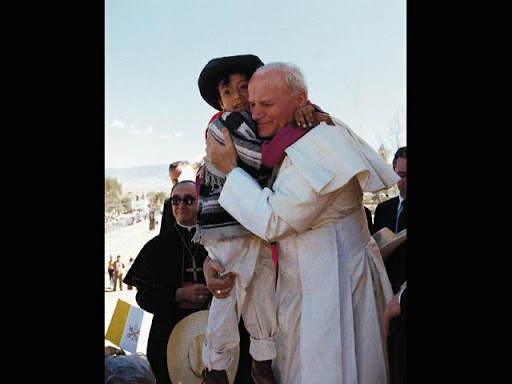 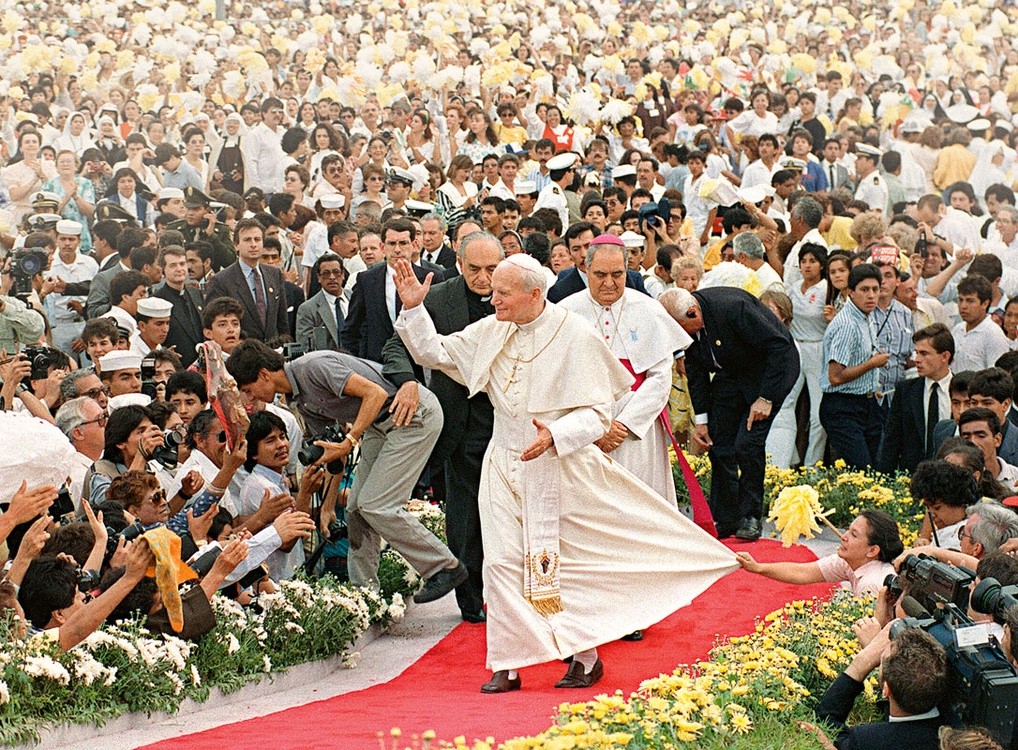 Pielgrzymowanie  Ojca Świętego do Afryki
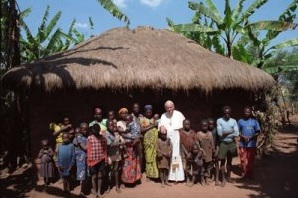 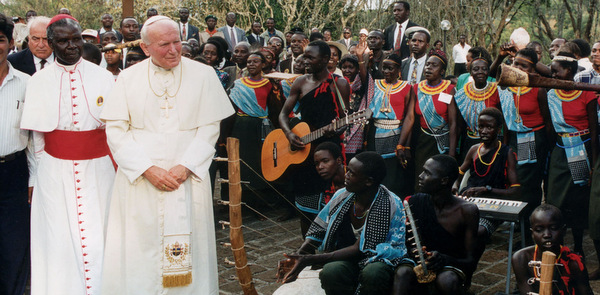 Pielgrzymka papieża do Australii
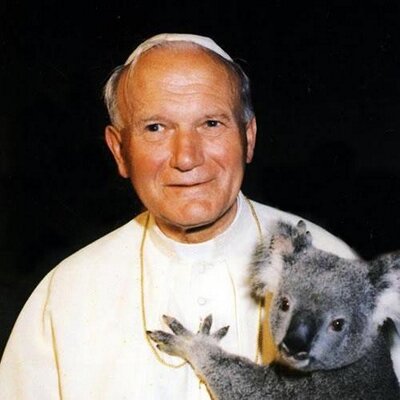 Ojciec Święty na Litwie
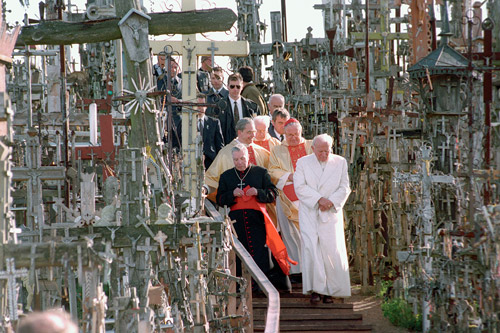 Podróż do Izraela  Modlitwa przed Ścianą Płaczu, która była elementem dialogu z judaizmem.
104 Pielgrzymka  Papieża odbyła się do Francji
Mapa pielgrzymek Jana Pawła II
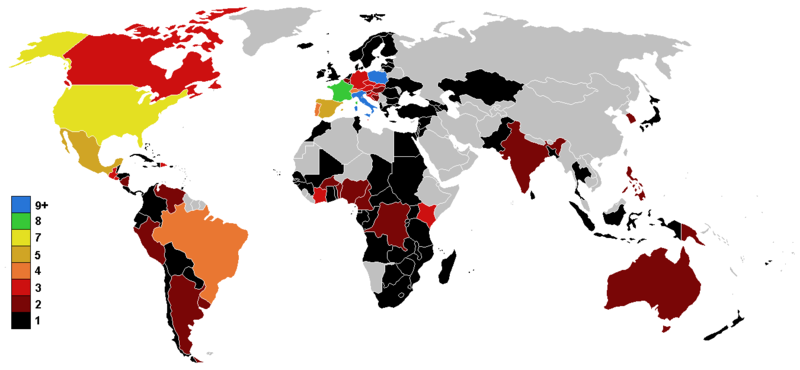 Podczas każdej wizyty  znajdował czas na spotkanie z najmłodszymi.
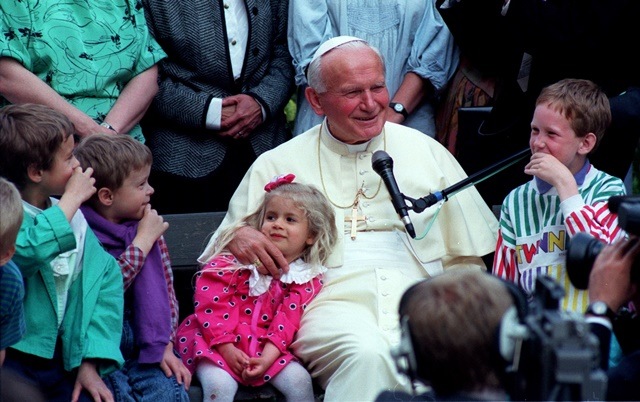 Papież spotykał się także z osobami cierpiącymi i starszymi
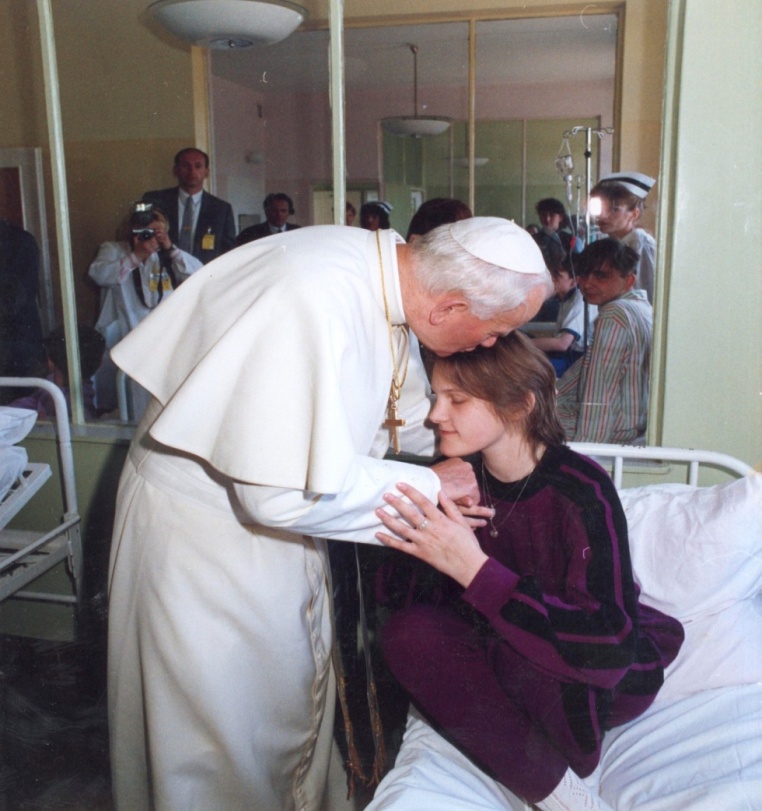 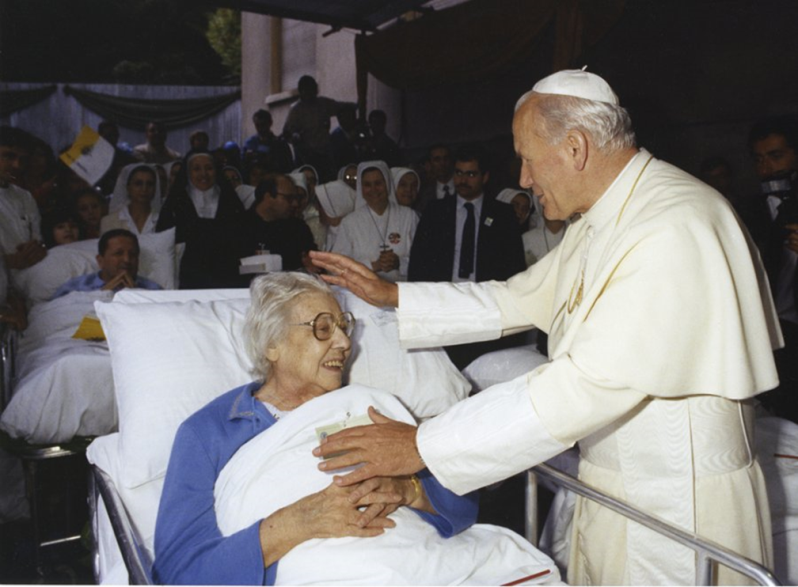